开源硬件兴衰简史
演讲人   Arduino中文社区 陈吕洲
为什么这个开源硬件成功了？
开源硬件平台有哪些？
因何而诞生？
现今流行的平台有哪些？而哪些被人放弃/遗忘？
如何设计一款流行开源硬件平台
如何
目录
CONTENTS
什么是开源硬件
01
开源硬件的盛起
02
独占鳌头的Arduino
03
开源硬件大衰退
04
什么是开源硬件开发平台
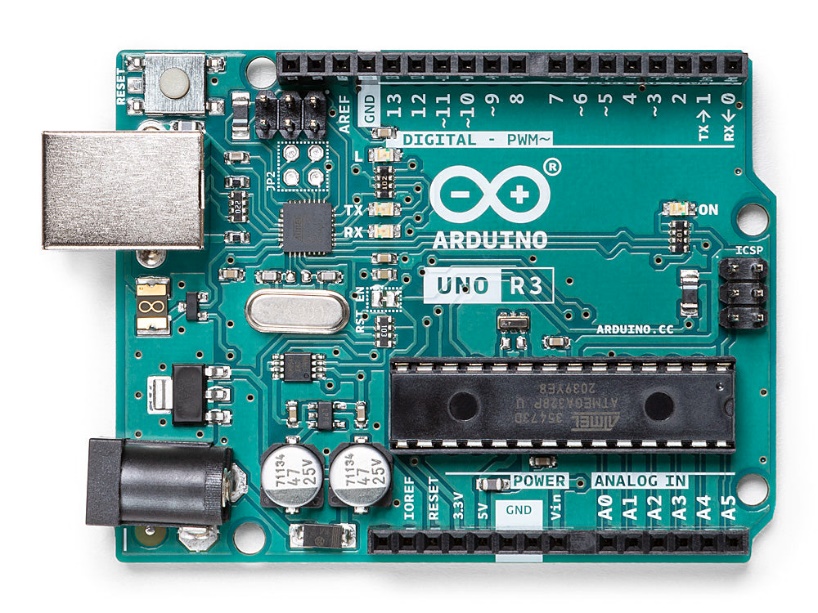 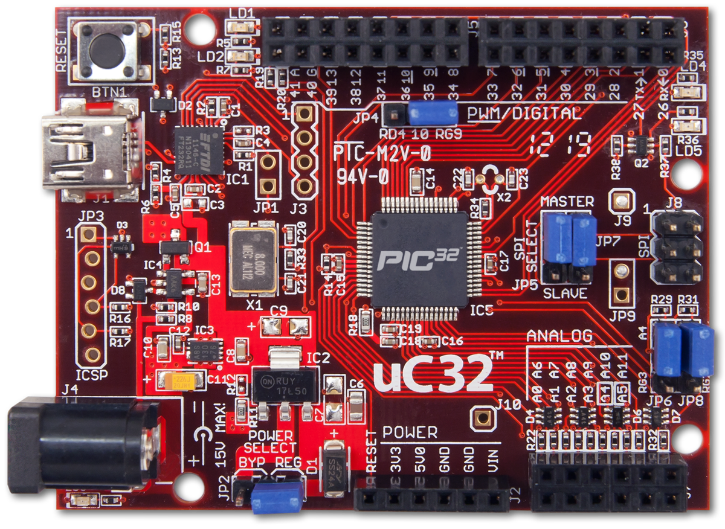 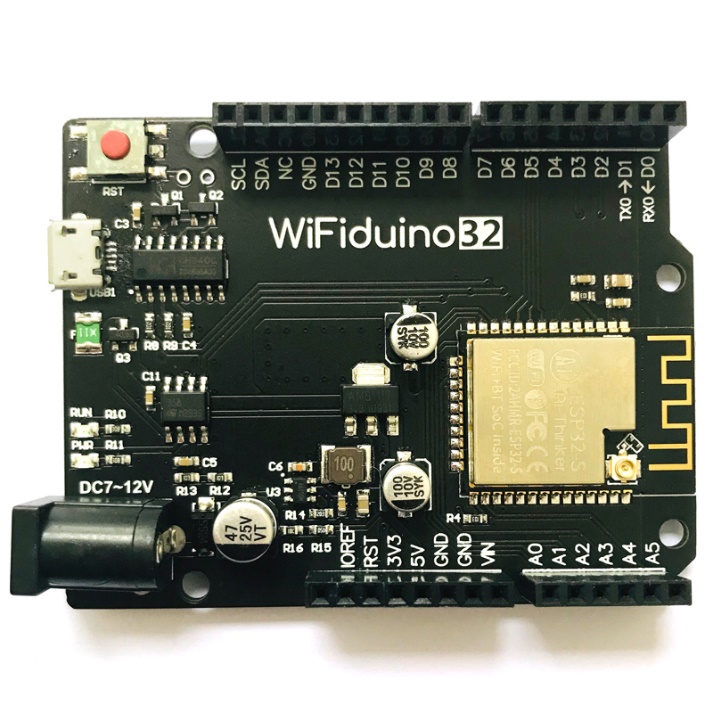 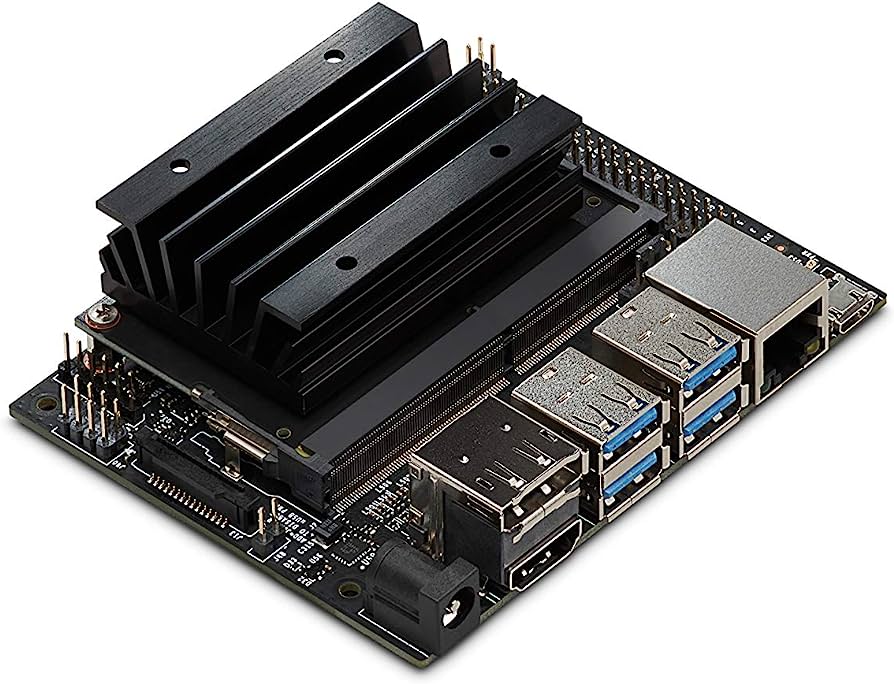 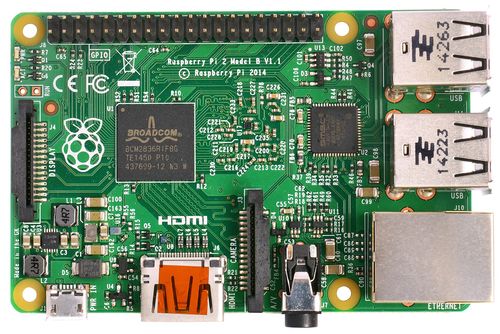 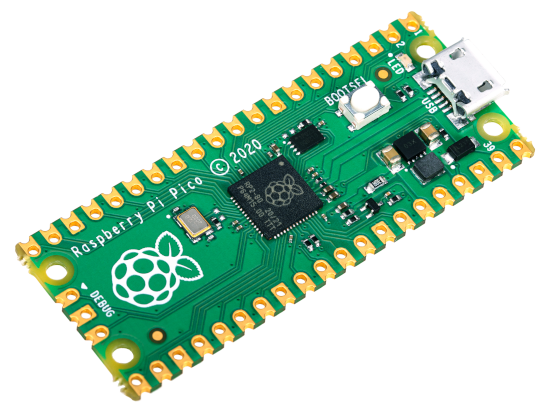 开源硬件古来有之
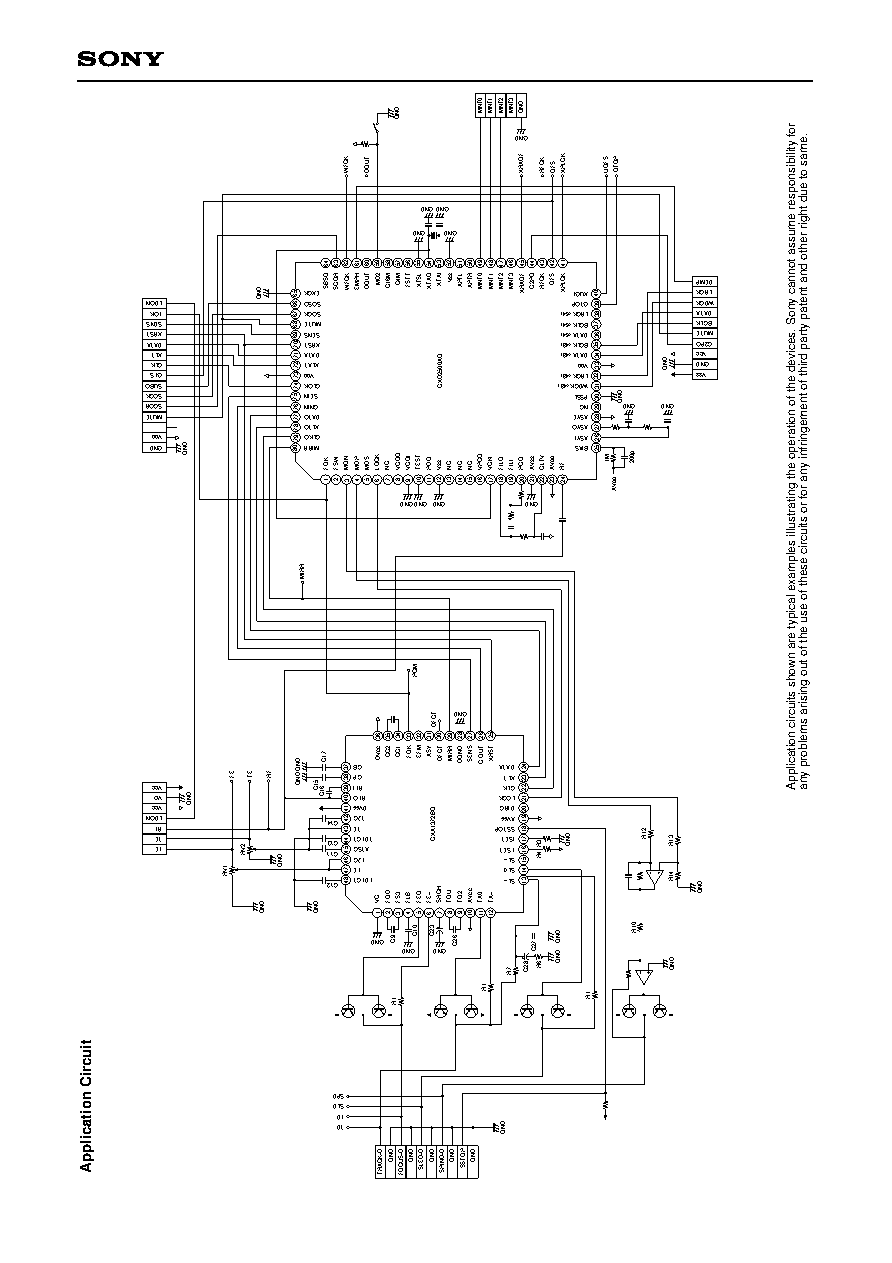 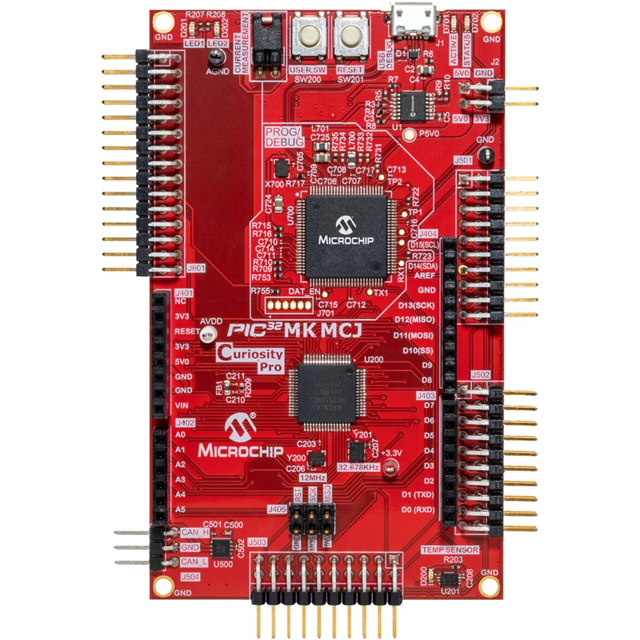 开源硬件大爆炸
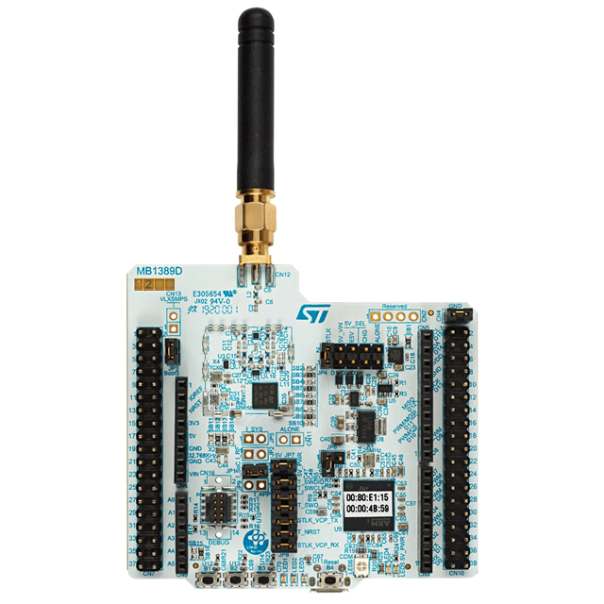 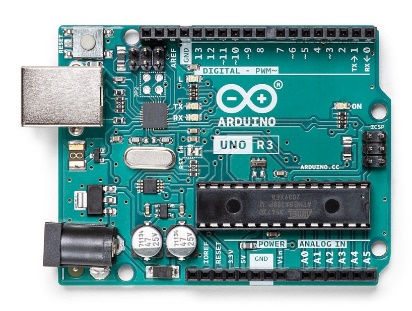 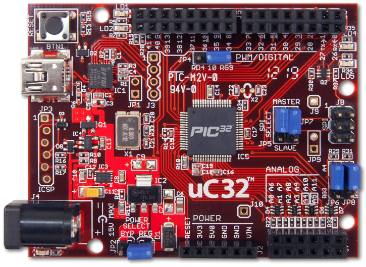 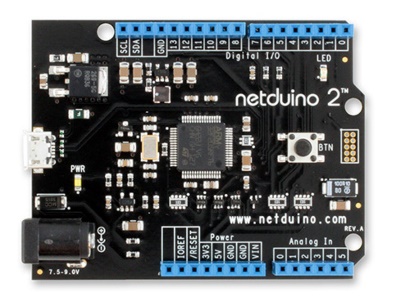 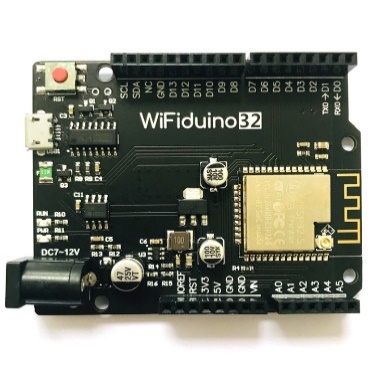 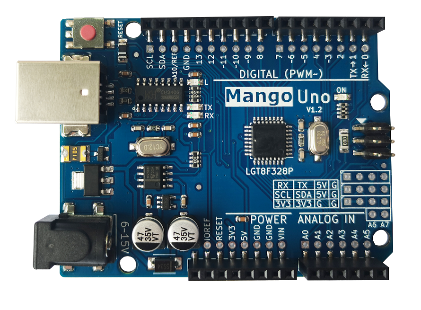 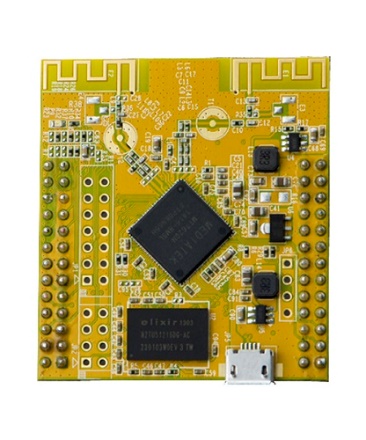 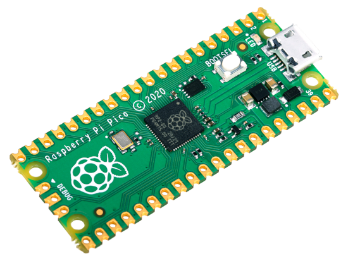 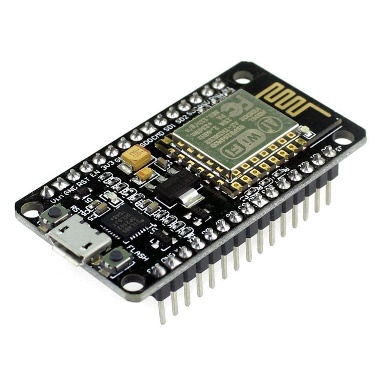 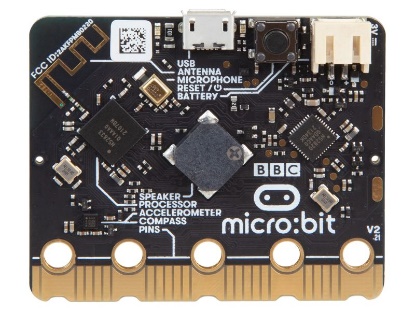 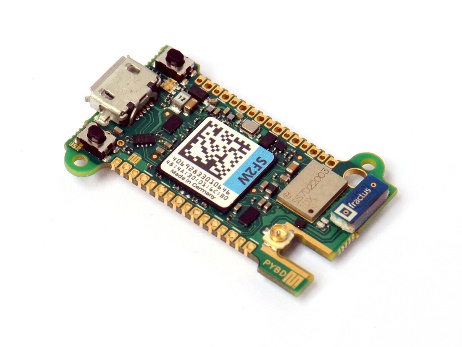 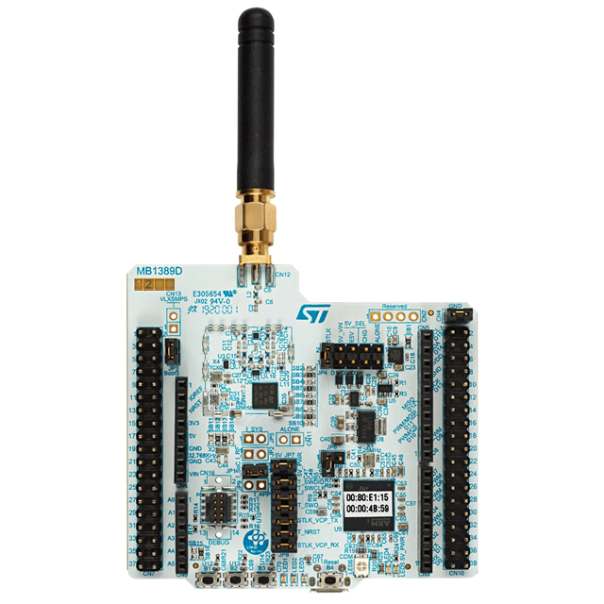 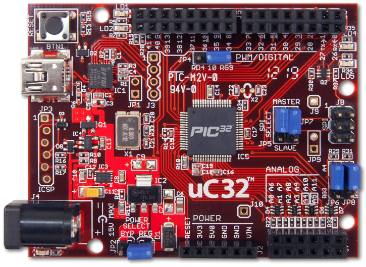 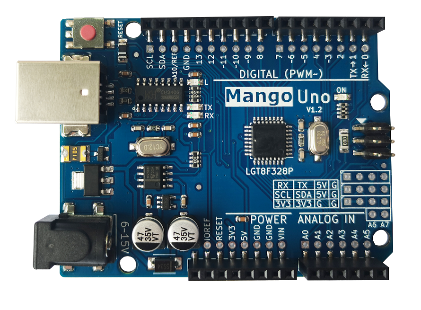 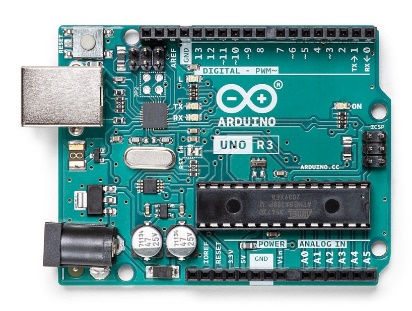 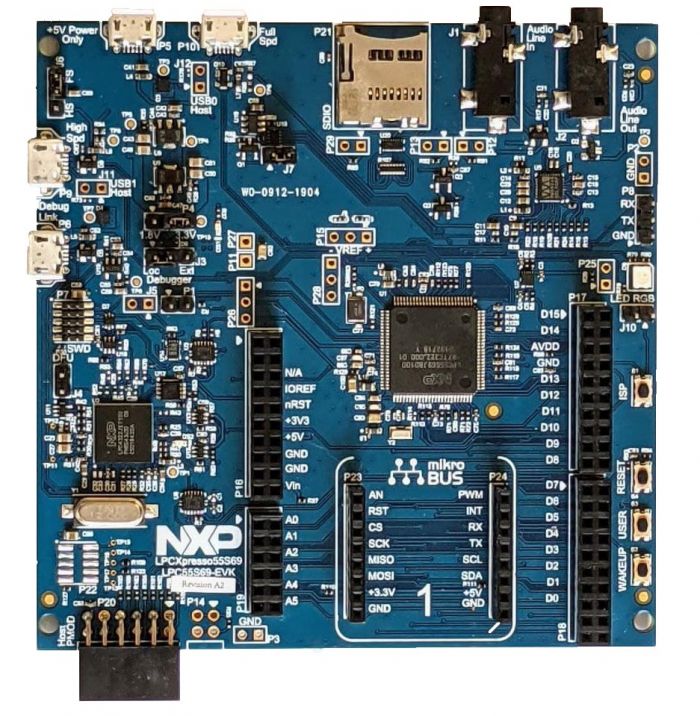 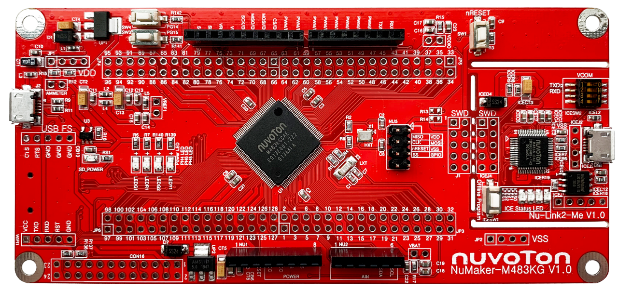 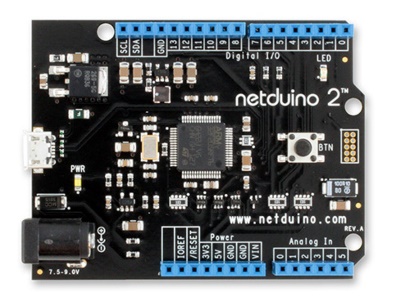 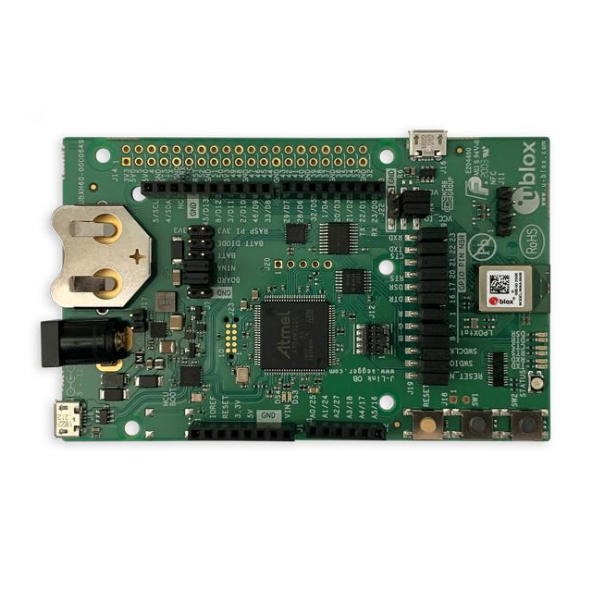 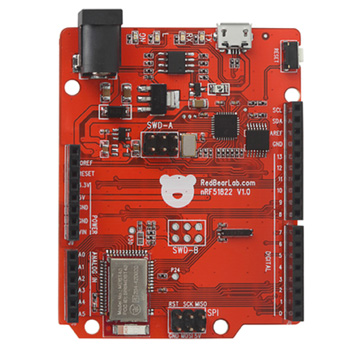 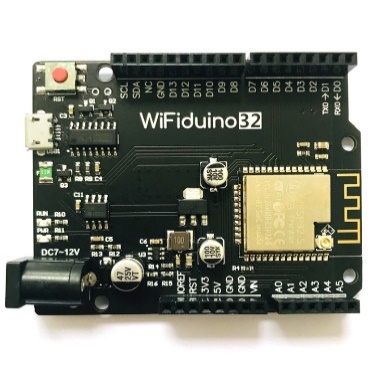 从应用场景划分
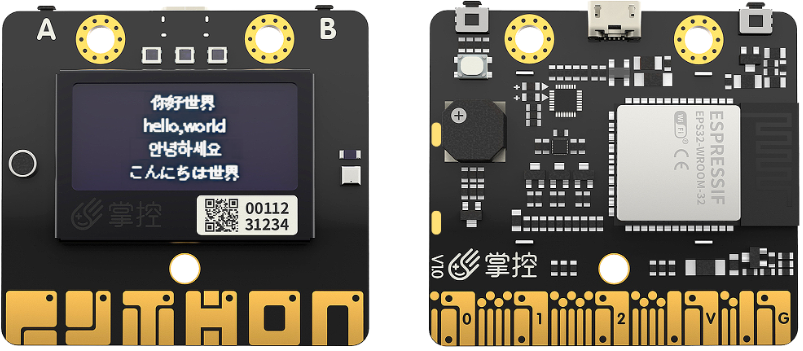 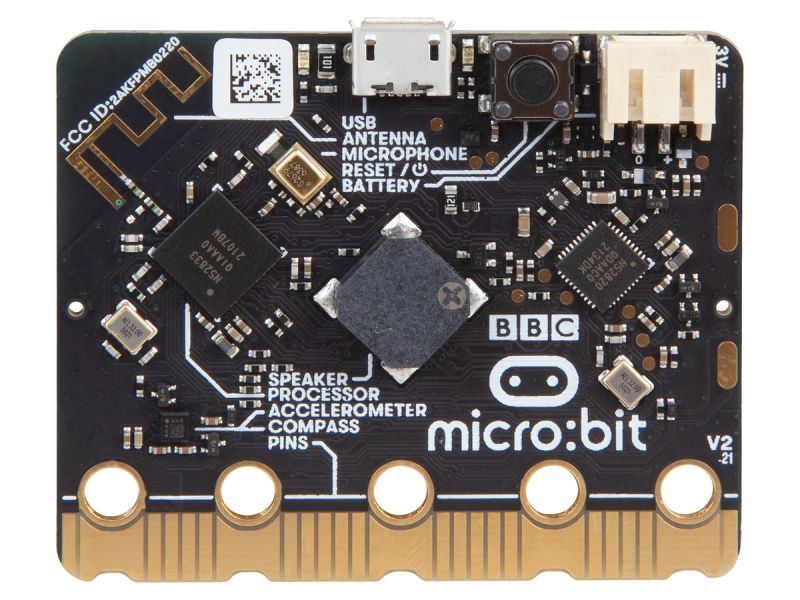 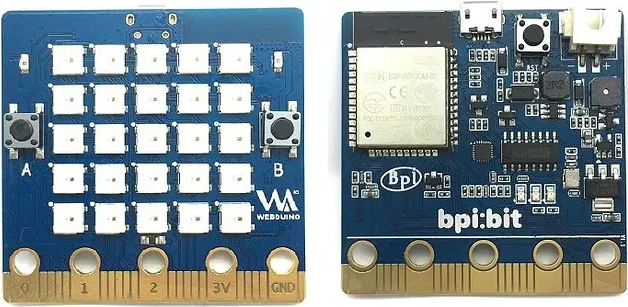 从编程语言划分
C/C++
Python
Lua
JavaScript
Java
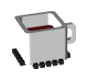 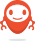 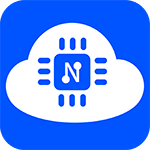 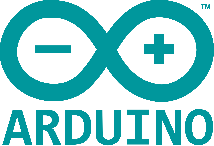 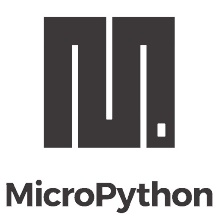 Espruino
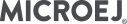 NodeMcu
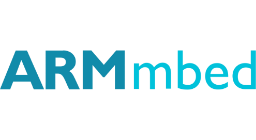 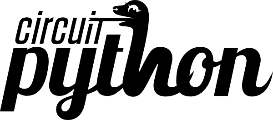 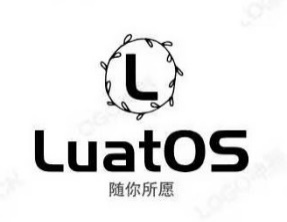 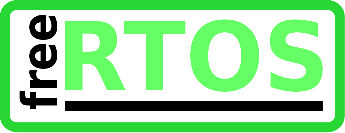 Rust
Go
C#
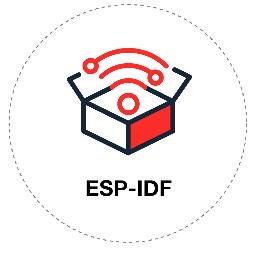 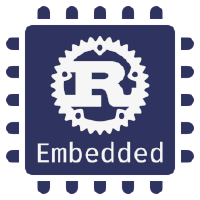 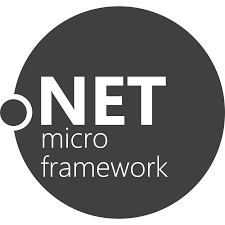 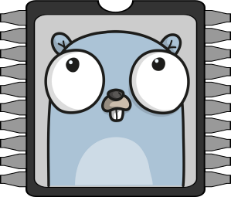 NodeMcu
TinyGo
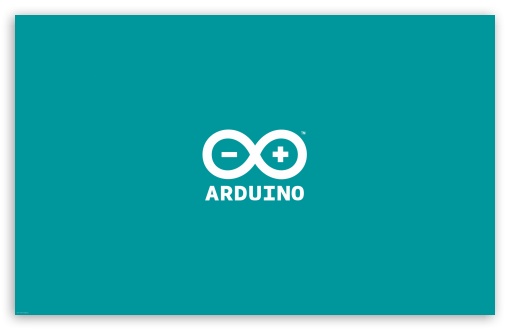 独占鳌头
追根溯源——成功的开源硬件
长生命周期
低廉的价格
简单易用
标准化
制造业根源——原材料成本变化
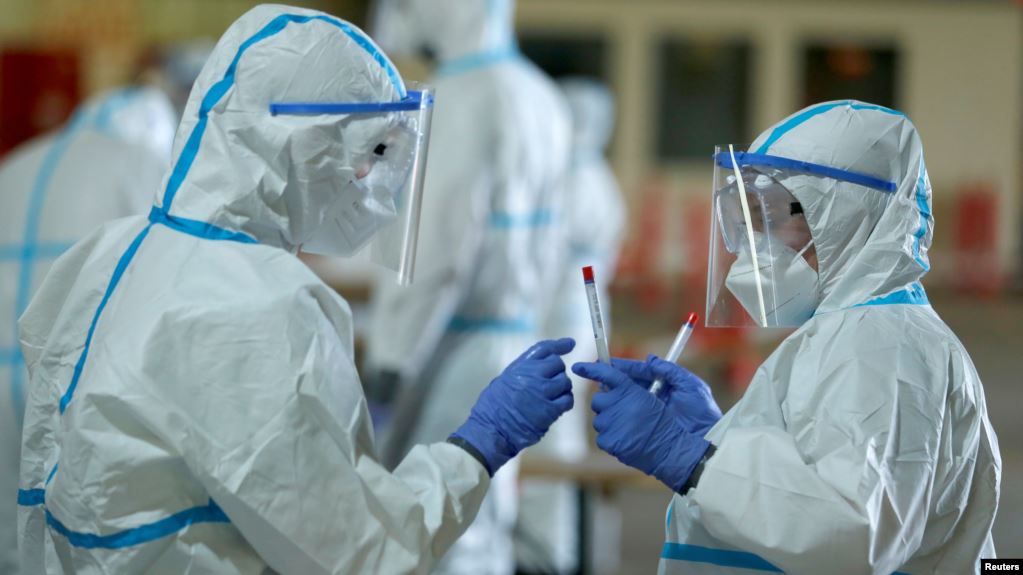 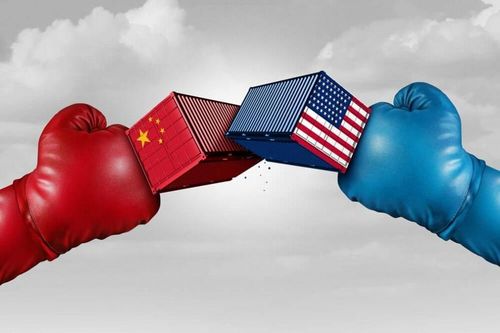 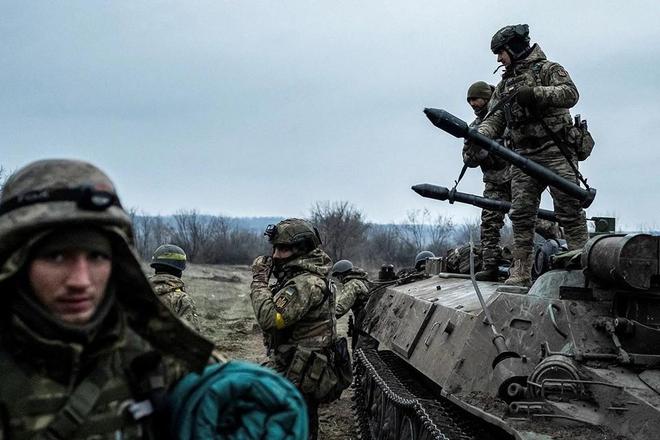 制造业陷进
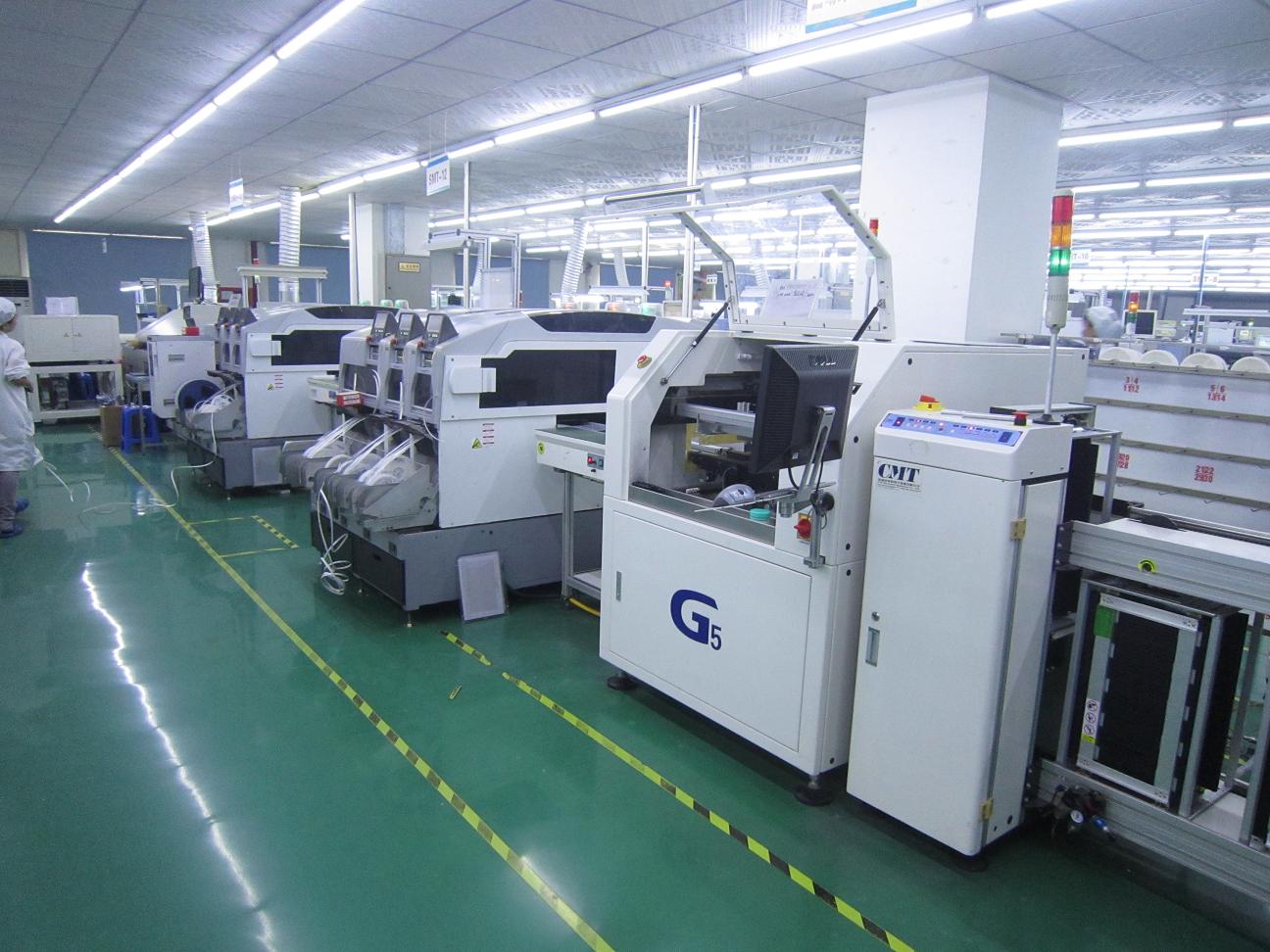 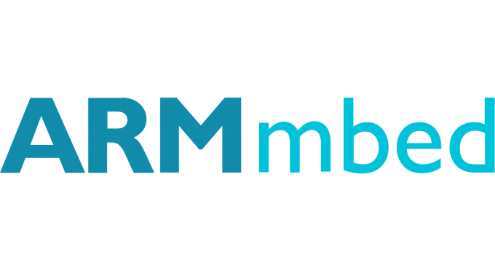 mbed Classic
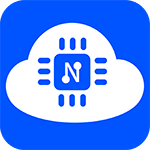 NodeMcu
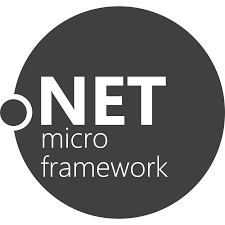 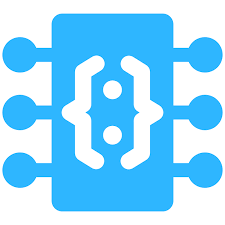 .NET micro framework
DeviceScript
影响因素
良好的硬件设计

2. 良好的软件支持

3. 低廉硬件价格

4. 长生命周期支持

5. 丰富的应用场景 or 明确的应用场景
突破开源硬件制造业
1.经久不衰的语言
2.长期的企业支持
3.标准化
4.天时地利
下一个成功的开源硬件是谁？
THANK YOU
扫码添加讲师联系方式